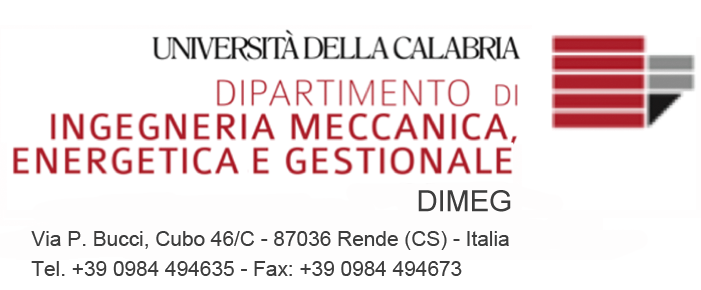 Prova Finale
Laureando:
Relatori:
Anno Accademico ----/----
1/
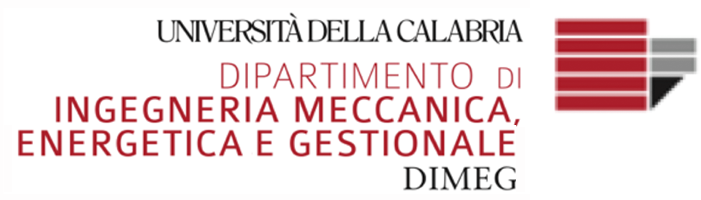 Corso di Laurea in Ingegneria Meccanica
Laureando: …
Titolo della tesi: …
2/